VI. Reciprocal lattice
6-1. Definition of reciprocal lattice from a lattice
        with periodicities           in real space
Remind what we have learned in chapter 5
Pattern  Fourier transform  diffraction
Pattern of the original pattern!
3-D: the Fourier transform of a function f(x,y,z)
Note that
ux+vy+wz: can be considered as a scalar
product of         
if the following conditions are met!
What is    ?
Then what is    ?
Consider the requirements for the basic
translation vectors of the “reciprocal lattice”
Say
i.e.
In other words,
Similarly,
＊ A translation vector in reciprocal lattice is
     called reciprocal lattice vector
* orthogonality; orthornormal set
* In orthorhombic, tetragonal and cubic
     systems,
*      is perpendicular to the plane (h, k, l) in
  real space
C
B
A
The reciprocal lattice vector
C
B
A
Similarly,
Therefore,
is perpendicular to the plane (h, k, l)
Moreover,
interplanar spacing 
of the plane (h, k, l)
C
B
A
or
or
Graphical view of reciprocal lattice!
 How to construct a reciprocal lattice from a crystal
    Pick a set of planes in a crystal and using a direction 
    and a magnitude to represent the plane
parallel
Plane
set 2
d2
d1
Plane set 1
Does it really form a
lattice?
Draw it to convince
yourself!
Plane
set 3
d3
Example: a monoclinic crystal
                Reciprocal lattice (a* and c*) on the plane
                containing a and c vectors.
                (b is out of the plane)
c
b
a
(-100)
(100)
c
(001)
(102)
c
(001)
(002)
O
(002)

O
a
O
a
(00-2)
c
(00-2)
(002)
O
a
c
(001)
c*
c
(101)
(002)

*
(002)
O

a*
a
(10-1)
(00-1)
a
(00-2)
2D form a 3-D reciprocal lattice
Lattice point in reciprocal space
Integer
Lattice points in real space
Relationships between a, b, c and a*, b*, c*:
Monoclinic: plane  y-axis (b)
: c  c*.
c

c*
Similarly,
d001
b
a
cc* = |c*|ccos, |c*| = 1/d001  ccos = d001
 cc* = 1
Similarly, aa* = 1 and bb* =1.
c* //ab, 

Define c* = k (ab), k : a constant. 
    cc* = 1  ck(ab) = 1  k = 1/[c(ab)]=1/V.
V: volume of the unit cell
Similarly, one gets

6-2. Reciprocal lattices corresponding to crystal
        systems in real space
(i) Orthorhombic ,tetragonal ,cubic
(ii) Monoclinic

*
(iii) Hexagonal
120o
30o
60o
60o
30o
We deal with reciprocal lattice
Transformation in Miller indices.
: unit vector of
: unit vector of
6-3. Interplanar spacing
(i) for cubic ,orthorhombic, tetragonal systems
Similarly,
(ii) for the hexagonal system
6-4. Angle between planes (h1k1l1) and (h2k2l2)
for the cubic system
6-5. The relationship between real lattice and
        reciprocal lattice in cubic system：
Real lattice          Reciprocal lattice
Simple cubic            Simple cubic
BCC                          FCC
 FCC                           BCC
Example：f.c.c b.c.c
(1) Find the primitive unit cell of the selected
      structure
(2) Identify the unit vectors
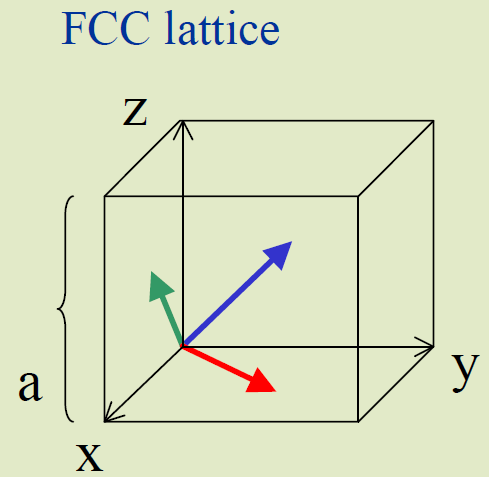 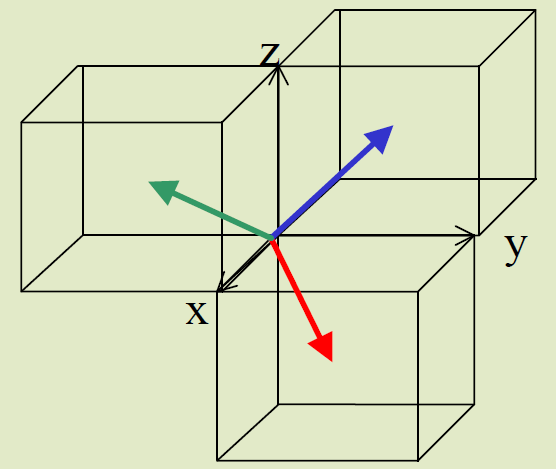 Volume of F.C.C. is a3. There are four atoms
per unit cell!  the volume for the primitive
of a F.C.C. structure is ?
Similarly,
 B.C.C.
See page 23
Here we use primitive cell translation vector to
calculate the reciprocal lattice.

When we are calculating the interplanar spacing,
the reciprocal lattices that we chosen is different.
Contradictory?
Which one is correct?
Using primitive translation vector to do the
reciprocal lattice calculation:
Case: FCC  BCC
not
Why?
(hkl) defined using unit cell!
(hkl) is defined using primitive cell!
(HKL)
Example
 Find out the relation between the (hkl) and 
      [uvw] in the unit cell defined by           and the  
      (HKL) and [UVW] in the unit cell defined by 
                .
In terms of matrix
Find out the relation between (hkl) and (HKL).
 Assume there is the first plane 
 intersecting the a axis at
 a/h and the b axis at b/k.
 In the length of |a|, there
 are h planes. In the length
 of |b|, there are k planes.
 How many planes can
 be inserted in the length
 |A|? Ans. h + 2k 
  H = 1h + 2k + 0l
 Similarly, K = -1h + 1k +0l and L = 0h + 0k + 1l
A
B
2k
b
a
b/k
a/h
h
A/(h+2k)
or
There are the same!
Or
We proof the other way around!